Theo em để xác định được cơ thể mang tính trạng trội có thuần chủng hay không cần phải làm gì?
Nêu tỉ lệ các loại hợp tử ở F2 trong thí nghiệm của Menđen.
Thảo luận nhóm: Dựa vào kiến thức đã học

+ Hãy xác định kết quả các phép lai:

P: Hoa đỏ (AA) x Hoa trắng (aa)

P: Hoa đỏ (Aa) x Hoa trắng (aa)

+ Trả lời: Làm thế nào để xác định được kiểu gen (KG) của cá thể mang tính trạng trội?
Điền từ thích hợp vào những chỗ trống trong câu sau đây:
Phép lai phân tích là phép lai giữa cá thể mang tính trạng …………..  cần xác định …………… với cá thể mang tính trạng ……………… Nếu kết quả của phép lai là đồng tính thì cá thể mang tính trội có kiểu gen ……………….. , còn kết quả phép lai là phân tính thì cá thể đó có kiểu gen ………………..
trội
kiểu gen
lặn
đồng hợp trội
dị hợp
Câu 1: Lai phân tích là gì?

Câu 2: Mục đích của phép lai phân tích?
Dựa vào thông tin trong SGK, trả lời các câu hỏi:

Câu 1: Nêu tương quan trội-lặn trong tự nhiên.

Câu 2: Xác định tính trạng trội và tính trạng lặn nhằm mục đích gì?

Câu 3: Xác định độ thuần chủng của giống có ý nghĩa gì trong sản xuất?

Câu 4: Muốn xác định giống có thuần chủng hay không cần phải thực hiện phép lai nào?
Chọn câu trả lời đúng nhất
Câu 1. Nếu hai gen tương ứng không giống nhau thì cơ thể mang gen đó được gọi là
A. thể dị hợp
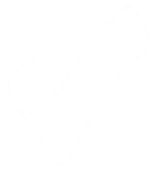 B. thể đồng hợp
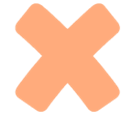 C. thể đồng hợp trội
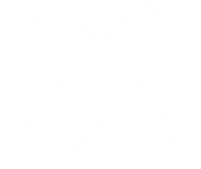 D. thể đồng hợp lặn
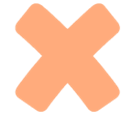 Câu 2. Kiểu gen là
A. tổ hợp toàn bộ các gen trong tế bào của cơ thể
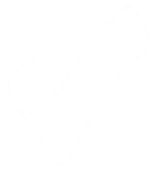 B. tổ hợp các gen trên nhiễm sắc thể của tế bào sinh dưỡng
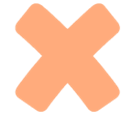 C. tổ hợp các gen trên nhiễm sắc thể giới tính Y
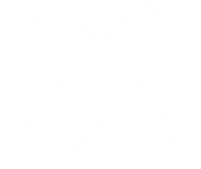 D. tổ hợp các gen trên nhiễm sắc thể giới tính X
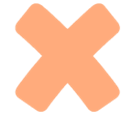 Câu 3. Kiểu hình là
A. sự biểu hiện ra ngoài của kiểu gen
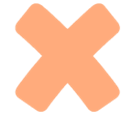 B. tổ hợp toàn bộ các tính trạng của cơ thể
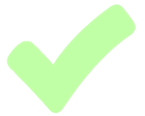 C. một vài tính trạng cần quan tâm
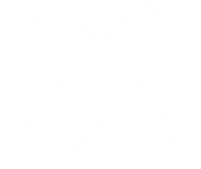 D. kết quả tác động qua lại giữa kiểu gen và môi trường
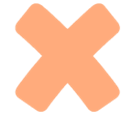 Câu 4. Để xác định cơ thể có kiểu gen đồng hợp hay dị hợp, người ta dùng phương pháp nào?
A. Lai phân tích
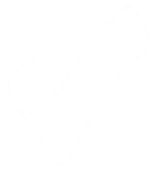 B. Lai xa
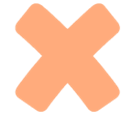 C. Lai gần
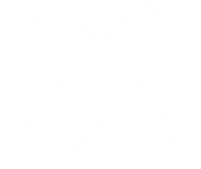 D. Lai thuận nghịch
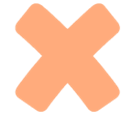 Câu 5. Phép lai nào sau đây là phép lai phân tích?
A. AA x AA
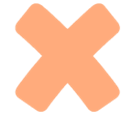 B. AA x Aa
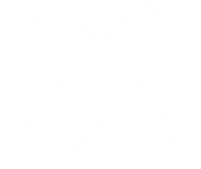 C. Aa x aa
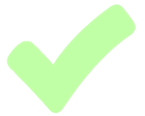 D. aa x aa
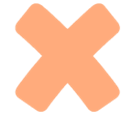 Câu 6. Phép lai nào sau đây tạo ra sự phân tính ở F­1?
A. AA x Aa
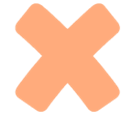 B. Aa x aa
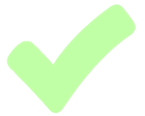 C. aa x aa
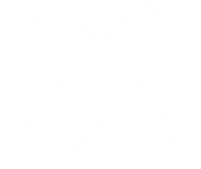 D. AA x AA
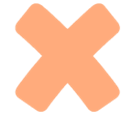 Câu 1. Cho các kiểu gen sau đây: DD, dd, DDCC, Dd, Cc, DdCc, EE, Ee, ee, DdCcEe
Hãy chọn ra những thể đồng hợp, dị hợp, thuần chủng, không thuần chủng.

Câu 2. Giải thích việc ứng dụng định luật phân li trong sản xuất.
HƯỚNG DẪN VỀ NHÀ

- Ôn các kiến thức vừa học.
- Tìm hiểu phép lai hai cặp tính trạng.
TIẾT 3. CHỦ ĐỀ: LAI MỘT CẶP TÍNH TRẠNG (Tiết 2)
III. Lai phân tích
1. Một số khái niệm 
- Kiểu gen là tổ hợp toàn bộ các gen trong tế bào của cơ thể.
- Thể đồng hợp: kiểu gen chứa cặp gen gồm 2 gen tương ứng giống nhau. Ví dụ: AA, aa, ...
- Thể dị hợp: kiểu gen chứa cặp gen gồm 2 gen tương ứng khác nhau. Ví dụ: Aa.
2. Lai phân tích
- Khái niệm: Phép lai phân tích là phép lai giữa cá thể mang tính trạng trội cần xác định kiểu gen với cá thể mang tính trạng lặn. 
   + Nếu kết quả của phép lai là đồng tính thì cá thể mang tính trạng trội có kiểu gen đồng hợp trội. (P thuần chủng)
   + Nếu kết quả phép lai là phân tính thì cá thể đó có kiểu gen di hợp (P không thuần chủng)
- Mục đích: Để xác định kiểu gen của cá thể mang tính trạng trội.
- Ý nghĩa: Ứng dụng để kiểm tra độ thuần chủng của giống.
IV. Ý nghĩa tương quan trội, lặn 
- Trong tự nhiên mối tương quan trội-lặn là phổ biến .
- Tính trạng trội thường là tính trạng tốt Cần xác định tính trạng trội và tập trung nhiều gen trội quý vào một kiểu gen tạo giống có ý nghĩa kinh tế .
- Trong chọn giống để tránh sự phân li tính trạng phải kiểm tra độ thuần chủng của giống .